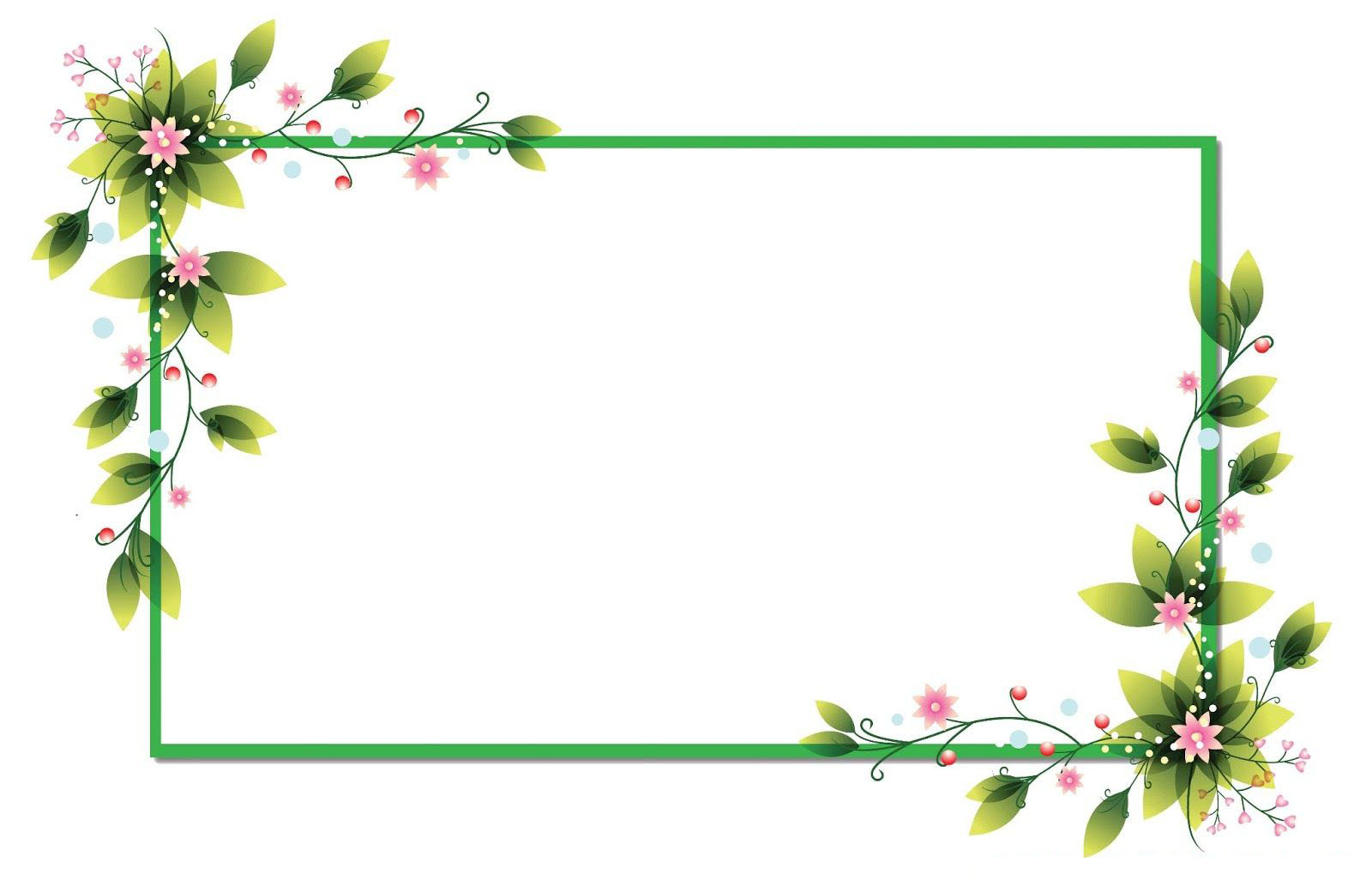 CHÀO MỪNG
Các em đến với tiết học
LỊCH SỬ 6
BÀI 4: XÃ HỘI NGUYÊN THỦY
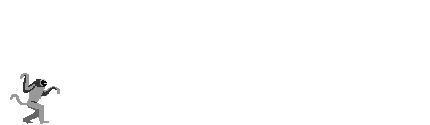 Mục tiêu bài học
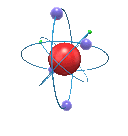 Mô tả được các giai đoạn tiến triển của xã hội nguyên thủy
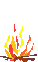 Trình bày được những nét chính về đời sống của con người thời nguyên thủy trên thế giới và Việt Nam.
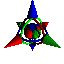 Nêu được vai trò của lao động đối với quá trình phát triển của con người thời nguyên thủy và xã hội loài người
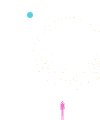 A. KHỞI ĐỘNG
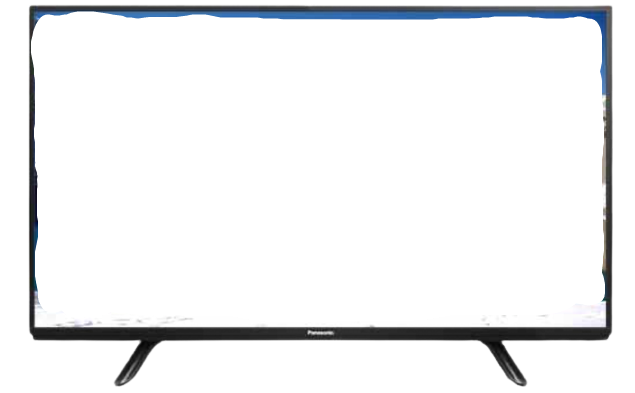 Nếu cuộc sống hiện đại biến mất, không có điện, không có ti vi, không có phương tiện để di chuyển,...em sẽ sinh sống như thế nào?
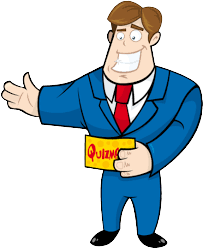 [Speaker Notes: Trong bước thứ nhất Khởi động cô đã chuẩn bị 1 câu chuyện mang tên “Chuyện của Cher Ami”. Mời các em lắng nghe để hiểu số phận của một loài chim vỗn dĩ là biểu tượng của hòa bình, được tung cánh tự do trên bầu trời. Nhưng khi cuộc chiến bùng nổ nó lại mang một số phận hoàn toàn khác.]
Nếu không có điện, không có ti vi, không có phương tiện để di chuyển đời sống của chúng ta sẽ giống thời kì nguyên thủy.
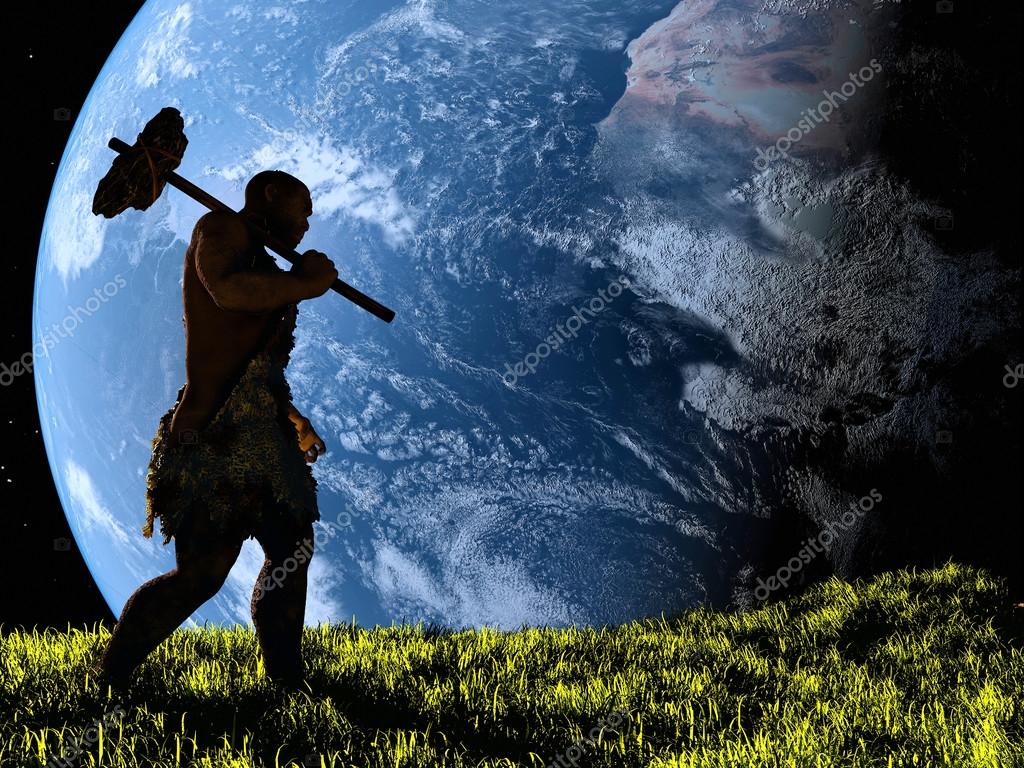 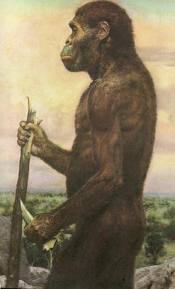 1. Tổ chức xã hội nguyên thuỷ
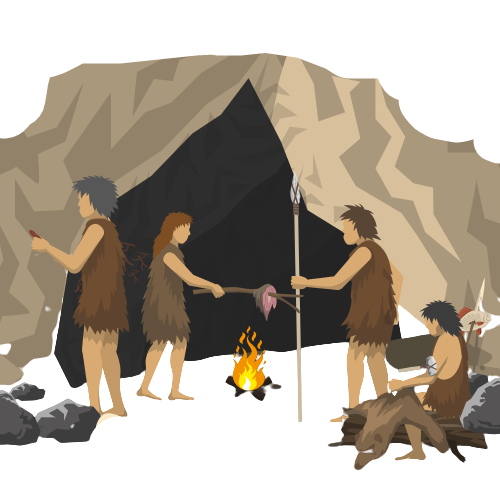 1. Tổ chức xã hội nguyên thuỷ
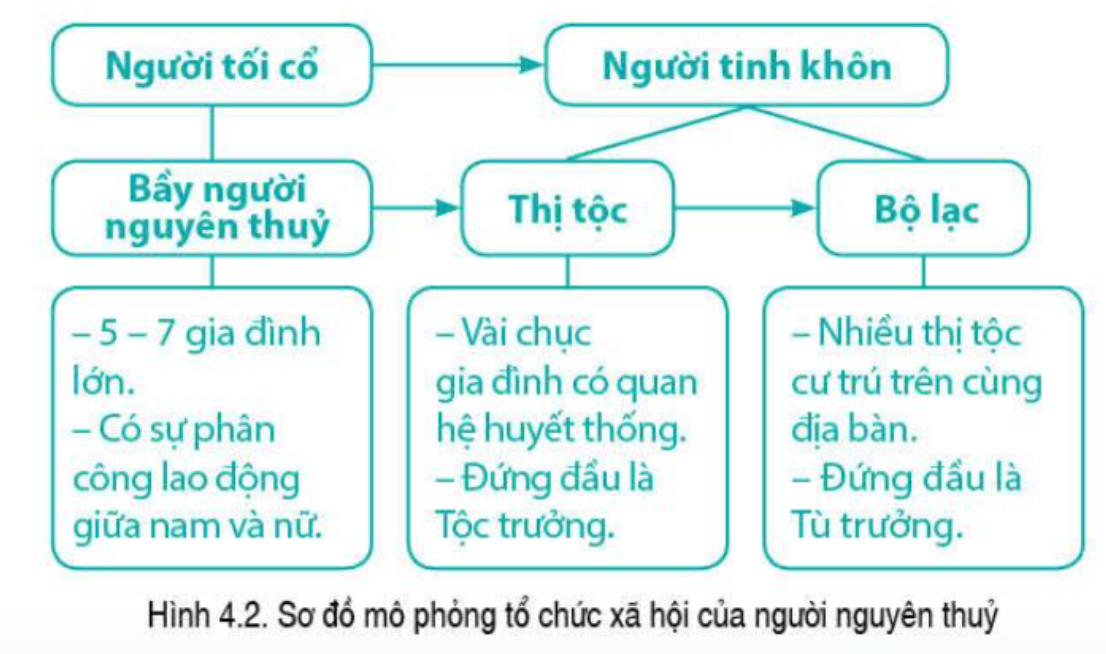 Thị tộc
Quan sát hình 4.2 và sắp xếp các cụm từ sau để hoàn thành trục thời gian:
Người tinh khôn
Người tối cổ
Bầy người nguyên thủy
Bộ lạc
Xã hội nguyên thủy
Từ khi con người xuất hiện
Xã hội có giai cấp và nhà nước
Giai đoạn
Tổ chức
1. Tổ chức xã hội nguyên thuỷ
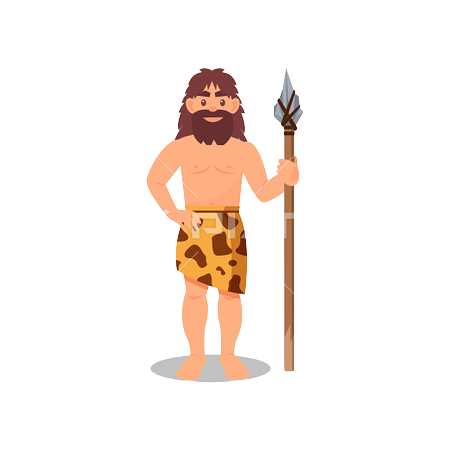 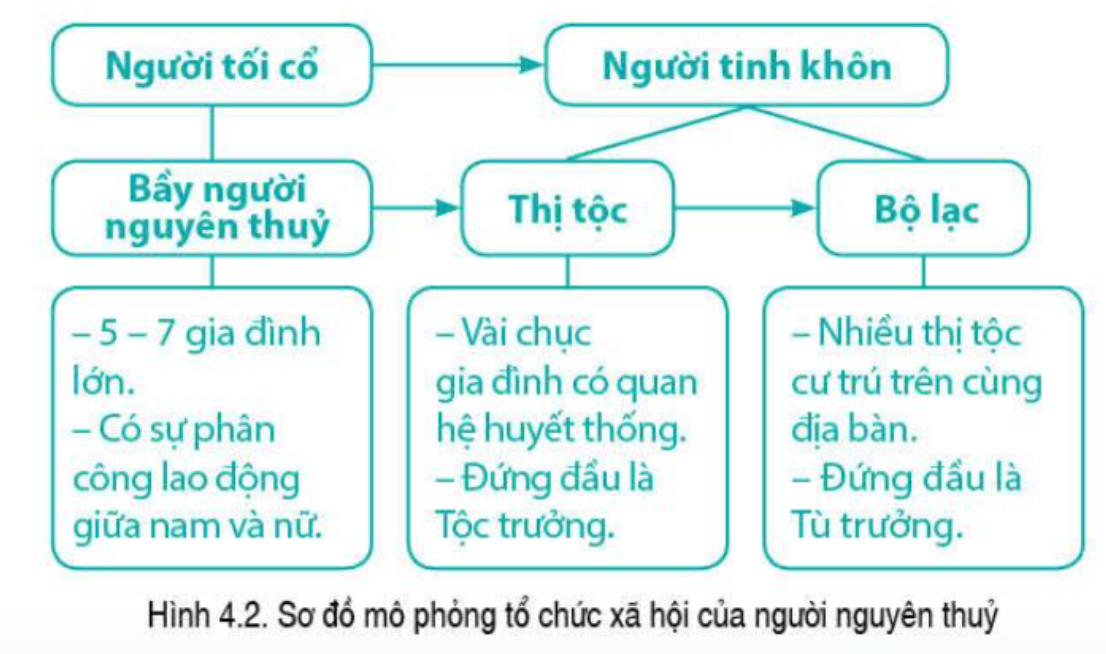 Quan sát hình 4.2 và sắp xếp các cụm từ sau để hoàn thành trục thời gian:
Xã hội nguyên thủy
Từ khi con người xuất hiện
Xã hội có giai cấp và nhà nước
Giai đoạn
Người tinh khôn
Người tối cổ
Bầy người nguyên thủy
Tổ chức
Thị tộc
Bộ lạc
Nhiều thị tộc cư trú trên cùng một địa bàn. Đứng đầu là tù trưởng.
Như vậy, các các giai đoạn tiến triển của xã hội nguyên thủy là…
Vài chục gia đình có quan hệ huyết thống. Đứng đầu là tộc trưởng
5-7 gia đình lớn
Có sự phân công lao động giữa nam và nữ
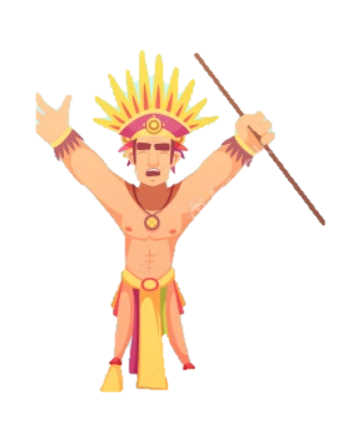 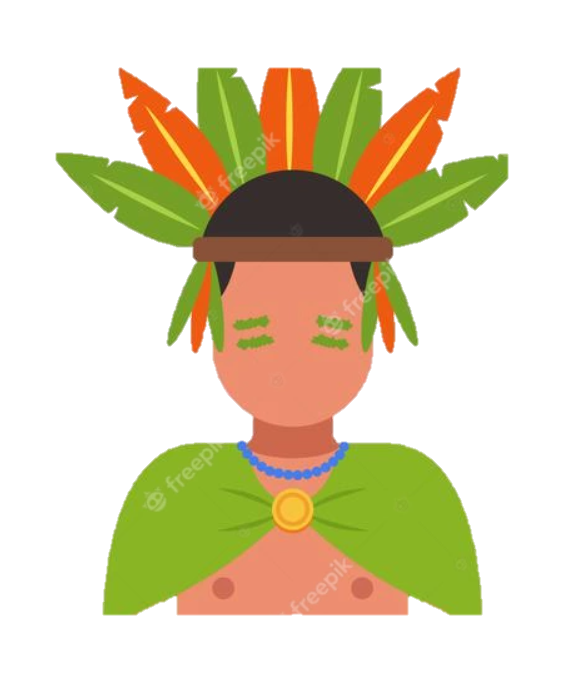 Gia đình gồm bố-mẹ-con
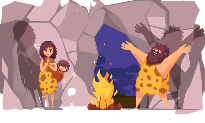 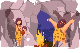 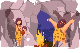 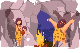 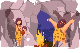 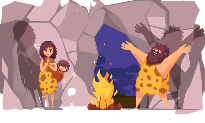 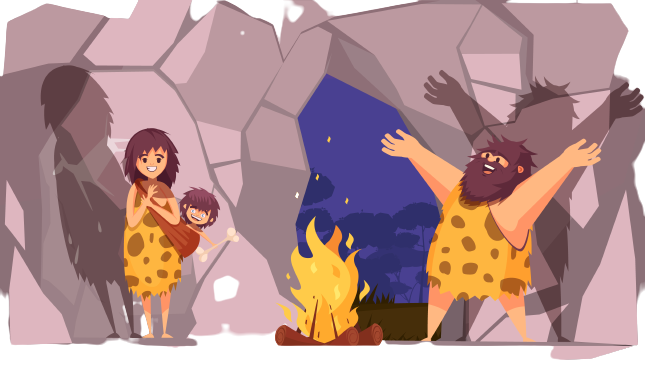 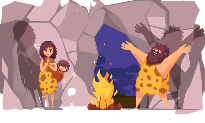 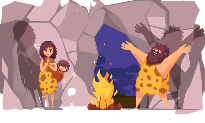 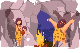 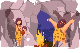 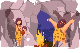 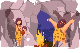 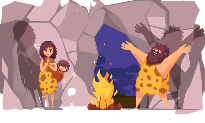 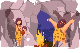 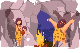 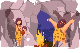 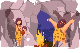 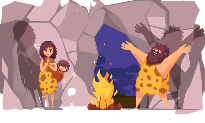 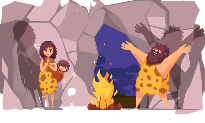 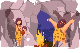 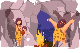 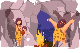 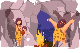 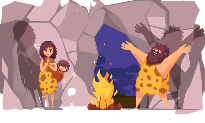 Gia đình
Bầy người nguyên thủy
Bộ lạc
Thị tộc
Người tối cổ
Người tinh khôn
Tổ chức thị tộc gồm có hai giai đoạn
Thị tộc mẫu hệ là loại hình thị tộc mà người phụ nữ nắm vai trò điều hành toàn bộ hoạt động trong gia đình và xã hội thị tộc, con cái sinh ra tính theo họ mẹ, hôn nhân cư trú bên nhà vợ.
Thị tộc phụ hệ là loại hình thị tộc trong đó người đàn ông nắm quyền điều hành toàn bộ hoạt động của gia đình và xã hội thị tộc, con cái sinh ra tính theo dòng họ cha, hôn nhân cư trú bên chồng.
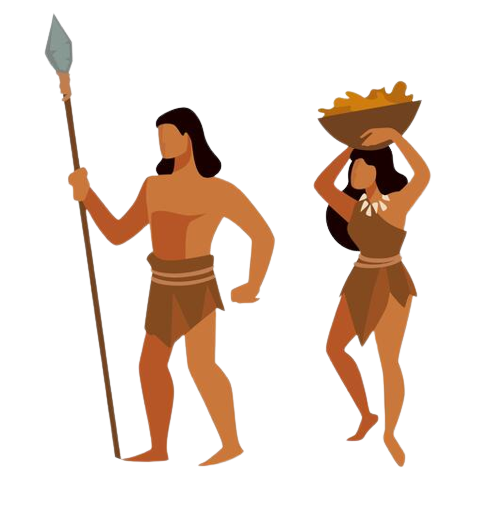 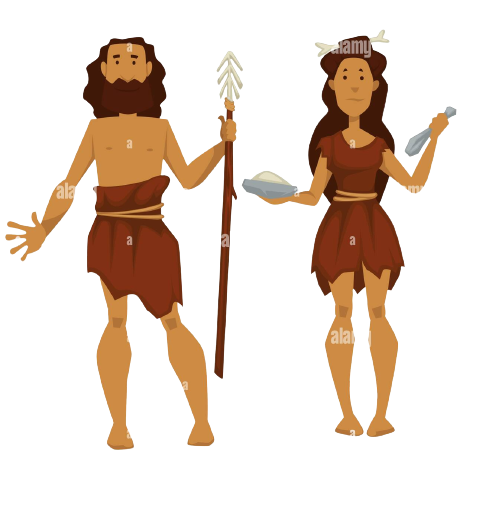 Tại sao trong giai đoạn đầu của thị tộc người phụ nữ lại có vai trò quan trọng hơn nam giới ?
Ai nhanh nhất đúng nhấtHãy biểu diễn khái niệm thị tộc và bộ lạc dưới hình thức phần tử và tập hợp của toán học?
Thị tộc
Bộ lạc
BÀI 4: XÃ HỘI NGUYÊN THỦY
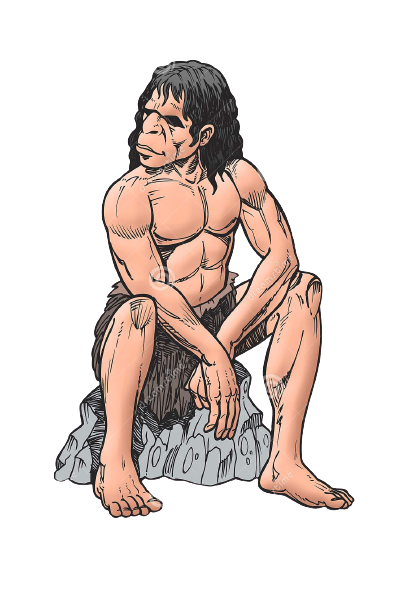 1. Tổ chức xã hội nguyên thuỷ
Người nguyên thủy đã tổ chức xã hội của mình từ giai đoạn bầy người nguyên thủy chuyển lên giai đoạn thị tộc bộ lạc.
2.
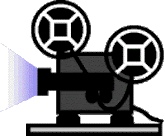 ĐỜI SỐNG VẬT CHẤT CỦA NGƯỜI NGUYÊN THỦY
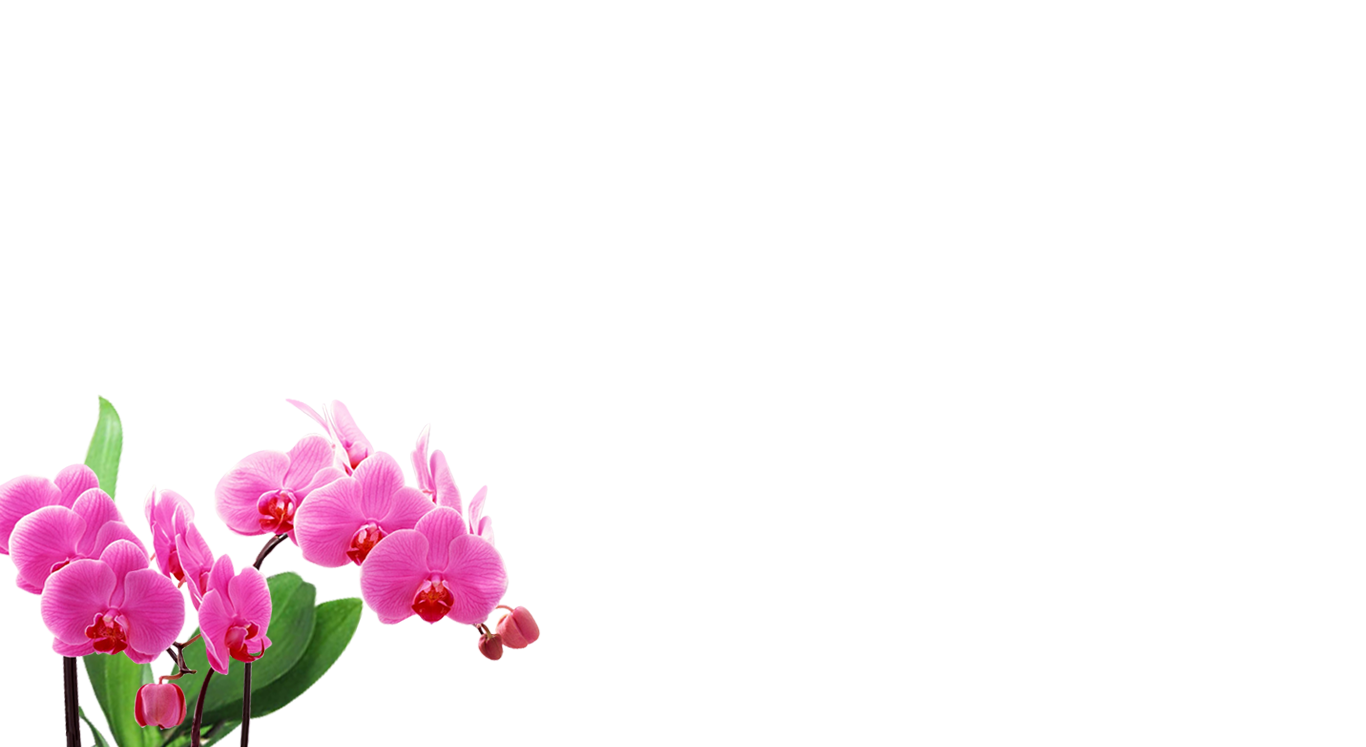 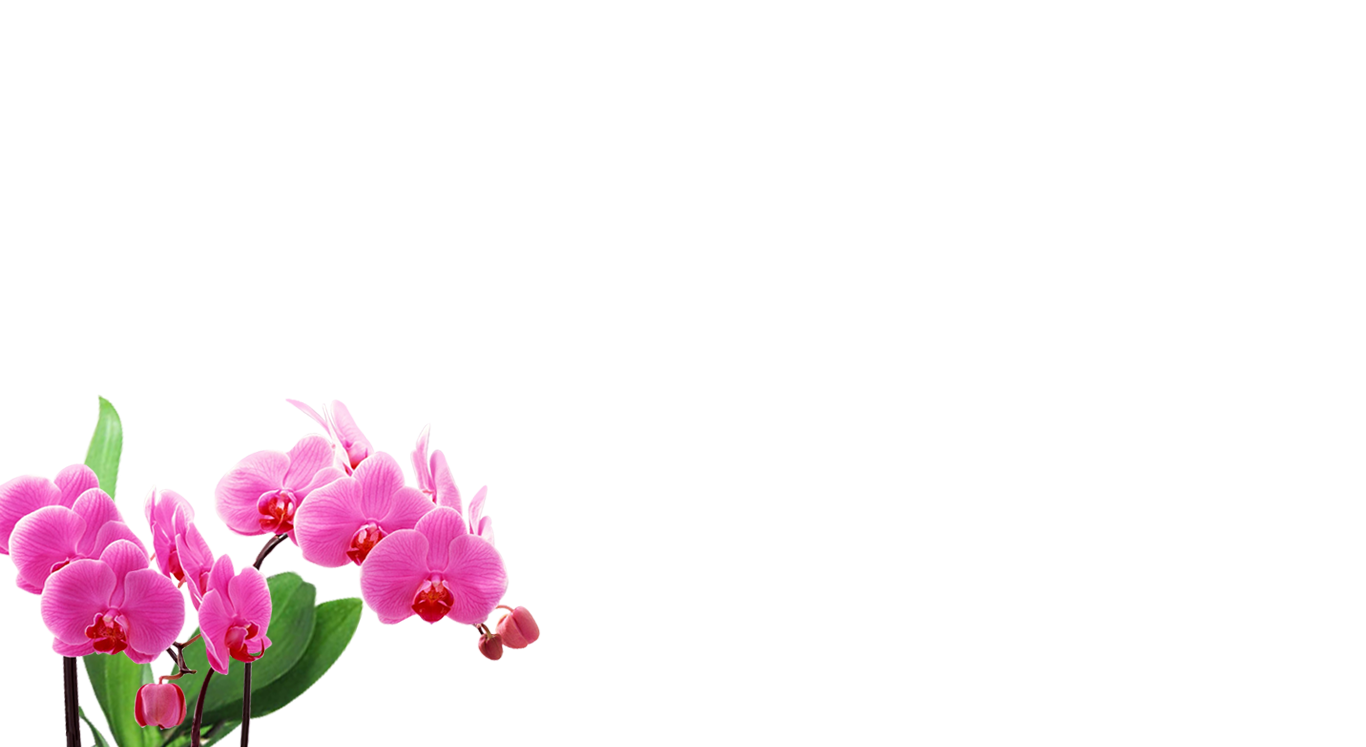 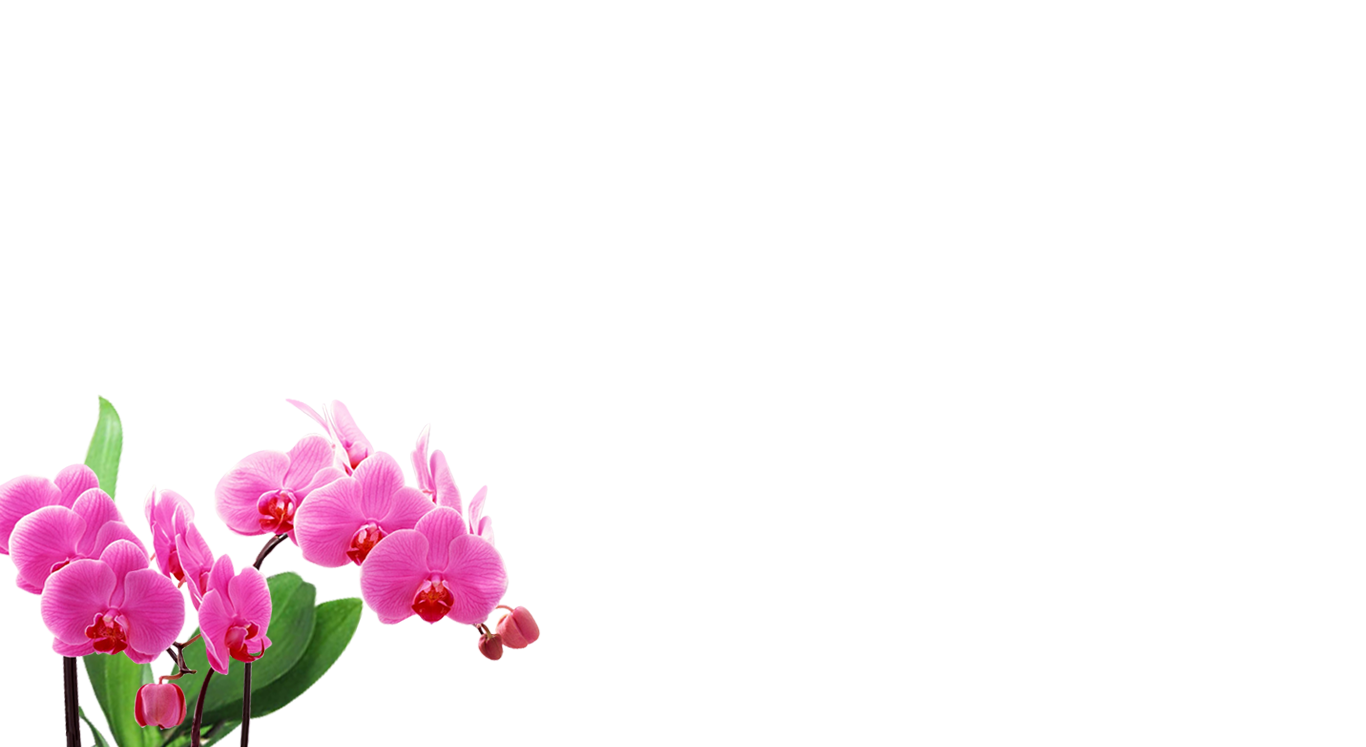 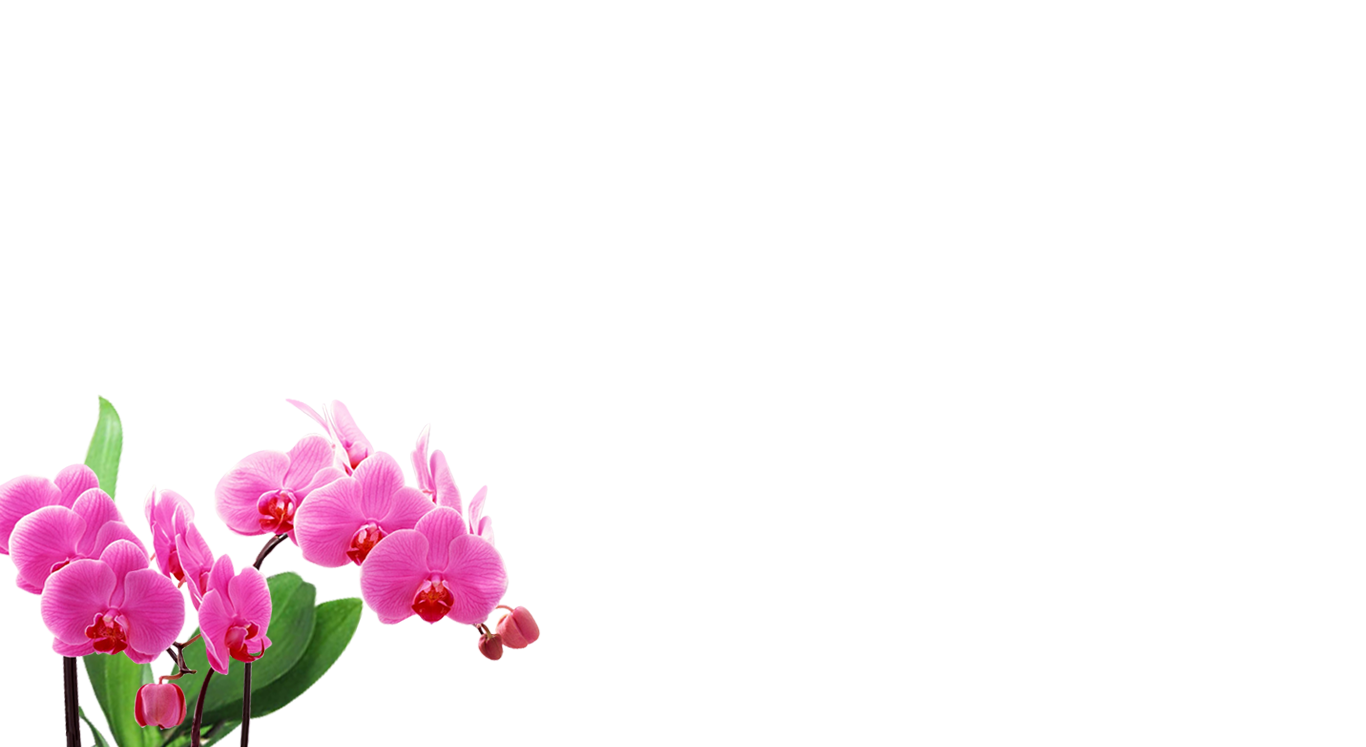 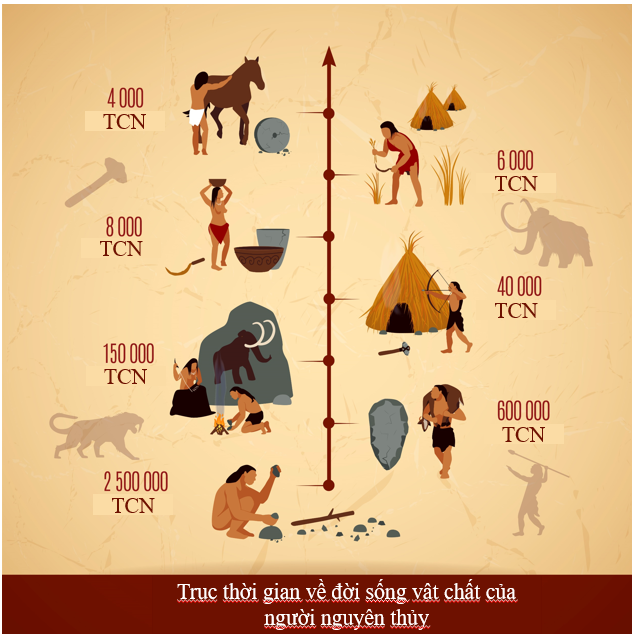 PHIẾU HỌC TẬP
Nhiệm vụ 1: Liệt kê ít nhất 6 cách thức lao động của người nguyên thủy mà em nhìn thấy trên trục thời gian:
................................................................................
................................................................................
................................................................................
Nhiệm vụ 2: Bắt cặp với một người bạn trao đổi về nội dung đã viết. Sau đó thống nhất cách thức nào giúp con người chuyển dần từ di cư sang định cư?
................................................................................
................................................................................
................................................................................
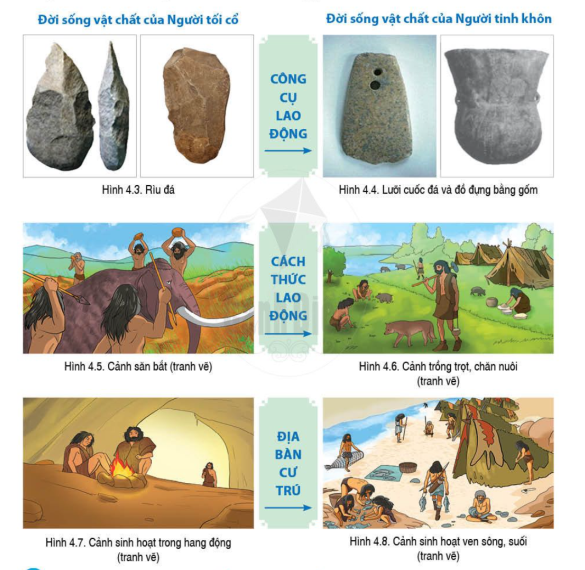 Quan sát các bức hình trong sách giáo khoa cho biết:  Đời sống vật chất của người nguyên thủy thể hiện trên những phương diện chính nào?
Công cụ lao động cách thức lao động địa bàn cư trú của người tinh khôn có khác gì so với người tối cổ?
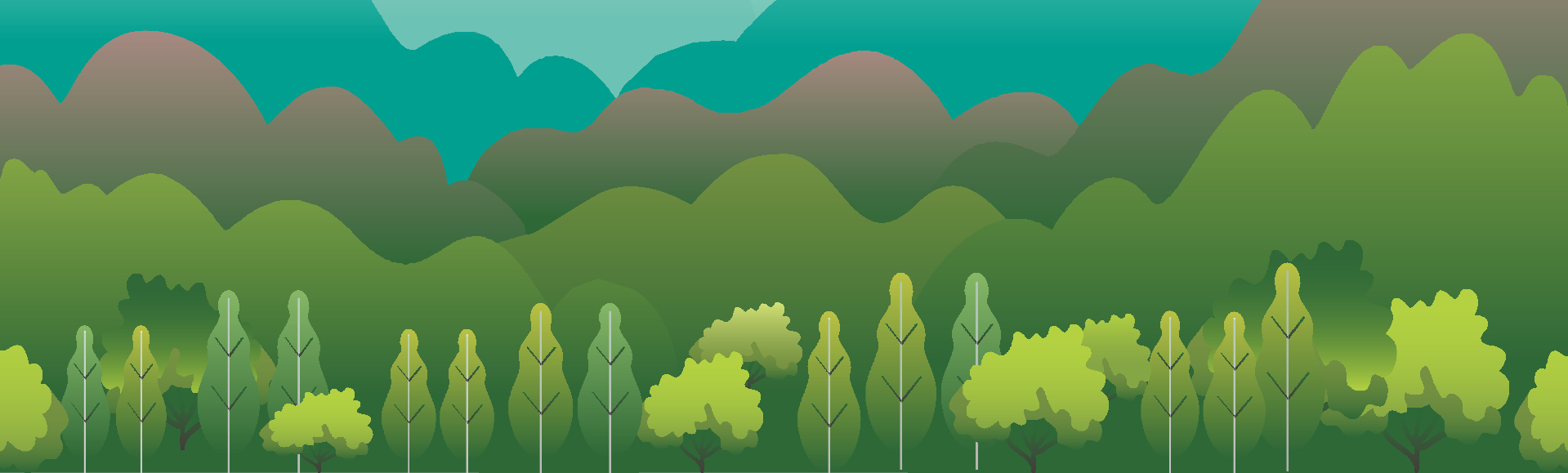 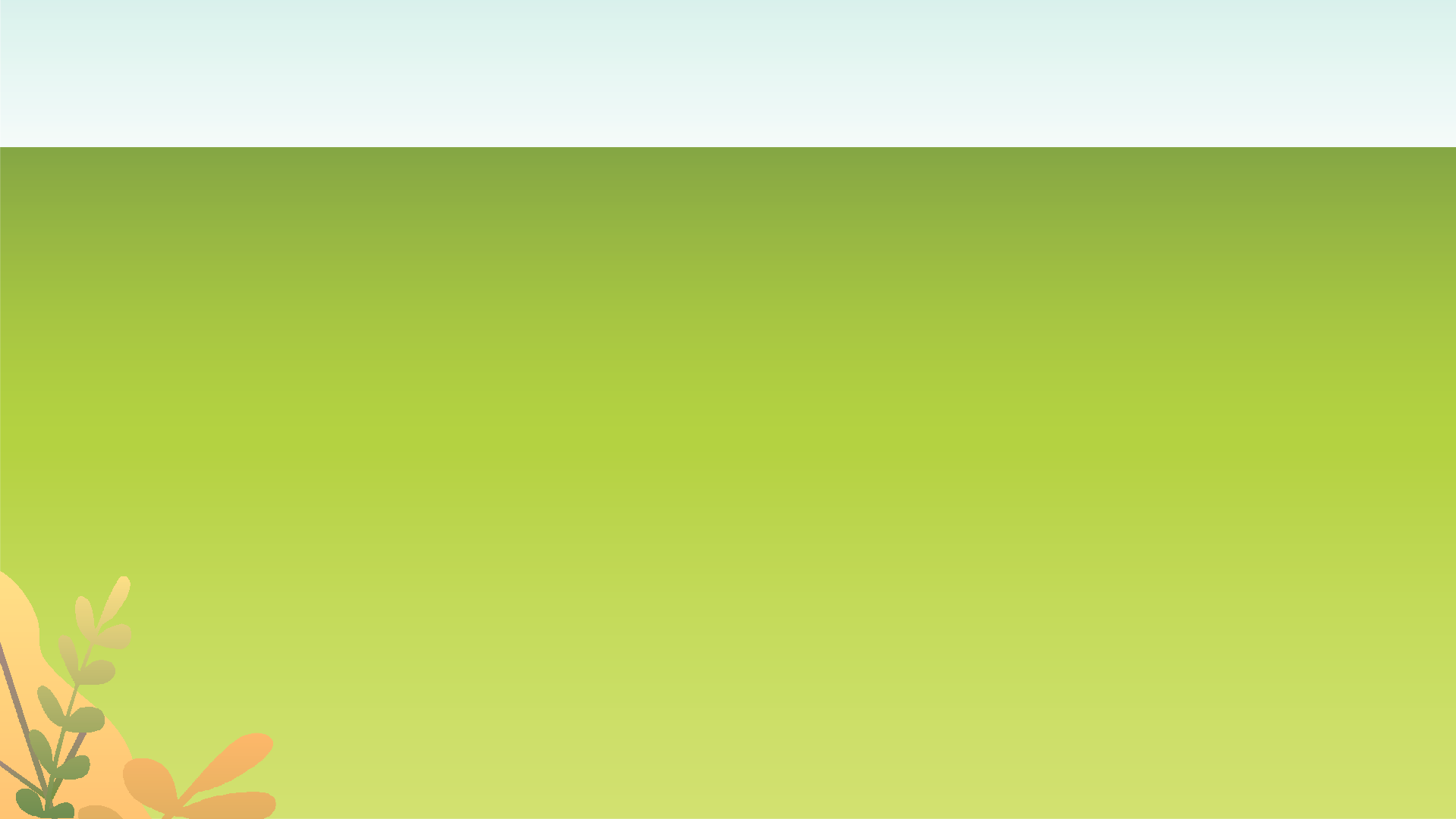 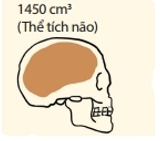 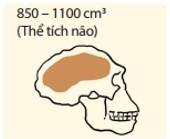 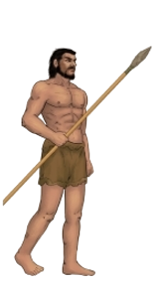 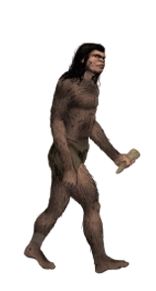 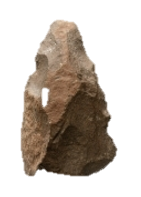 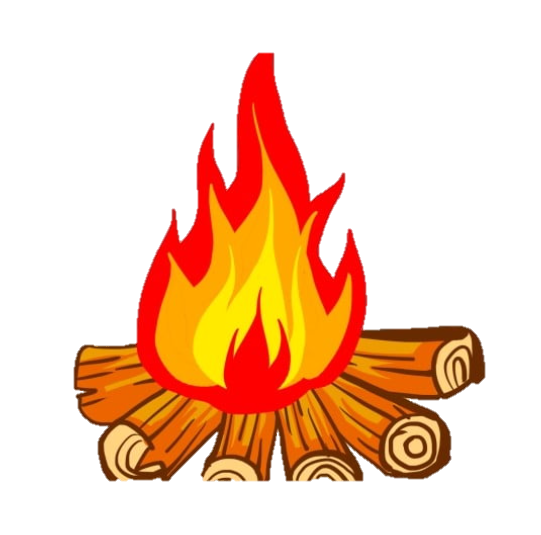 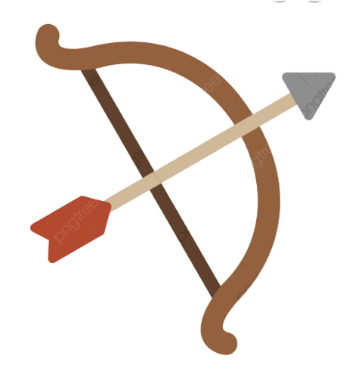 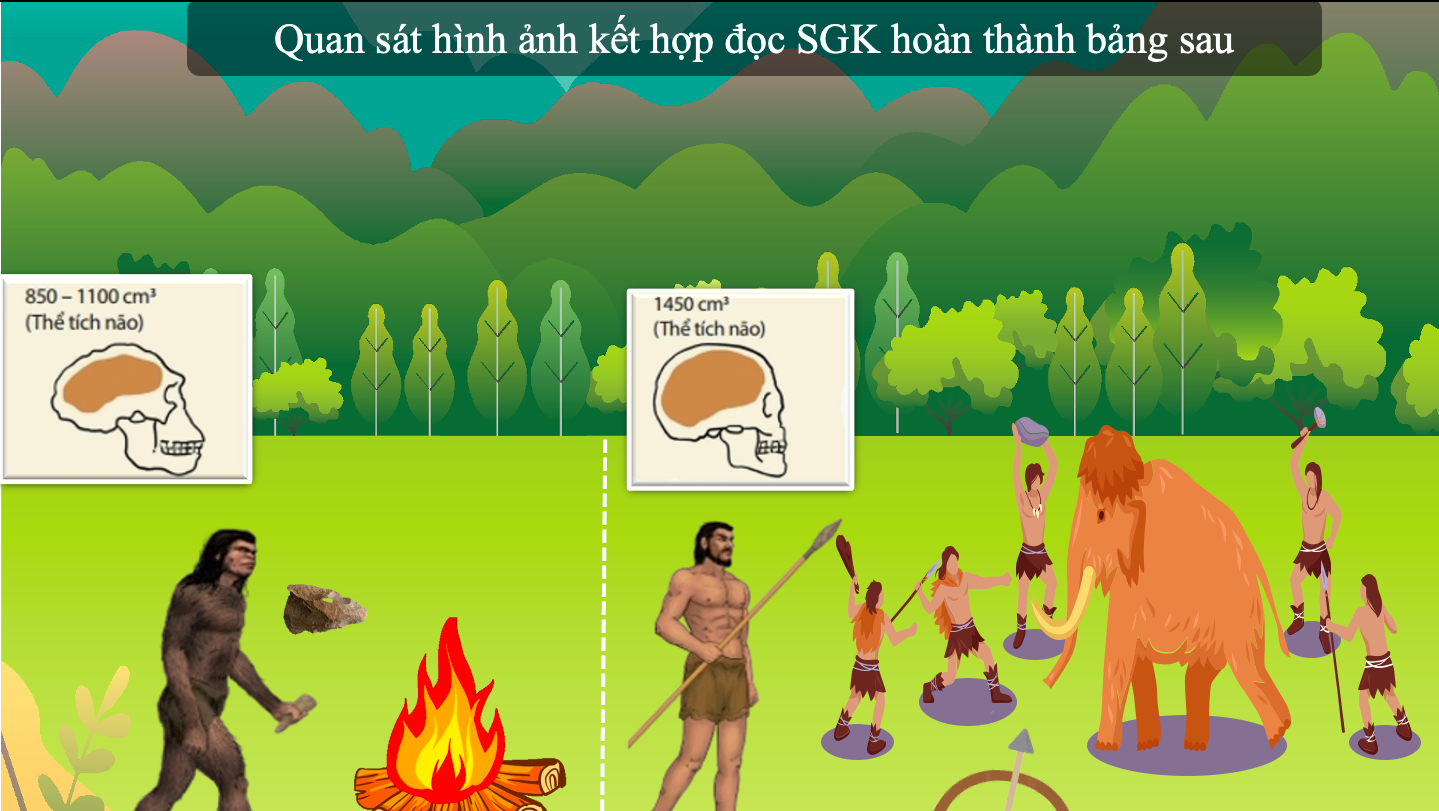 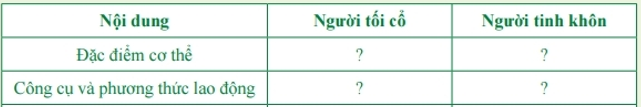 Theo em nhờ đâu con người ngày càng hoàn thiện bản thân?
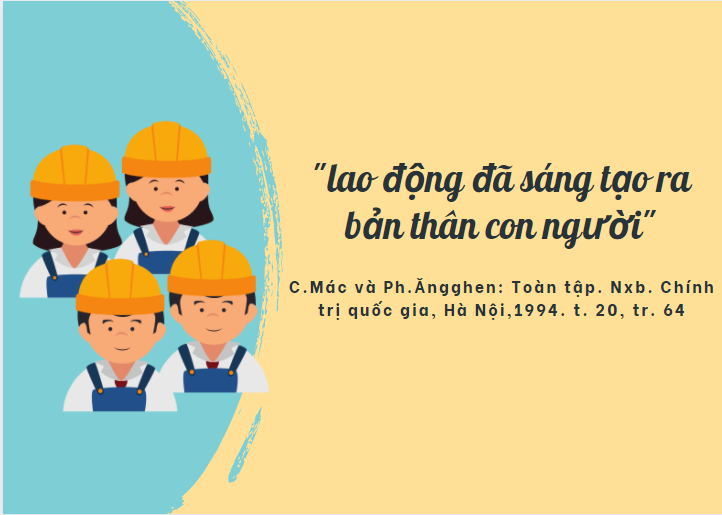 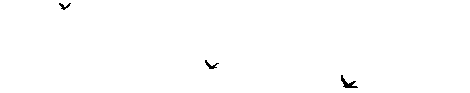 2. Đời sống vật chất của người nguyên thủy
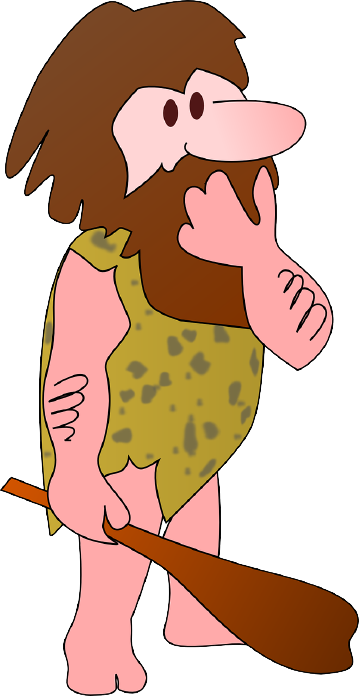 Con người đã tìm ra lửa như thế nào?
2. Đời sống vật chất của người nguyên thủy
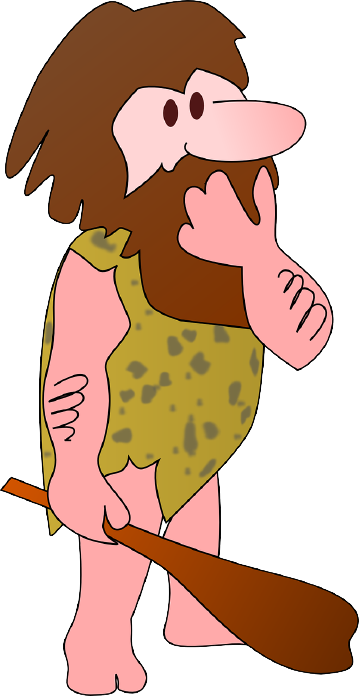 Việc tìm ra lửa có ý nghĩa như thế nào đối với đời sống của người nguyên thủy?
BÀI 4: XÃ HỘI NGUYÊN THỦY
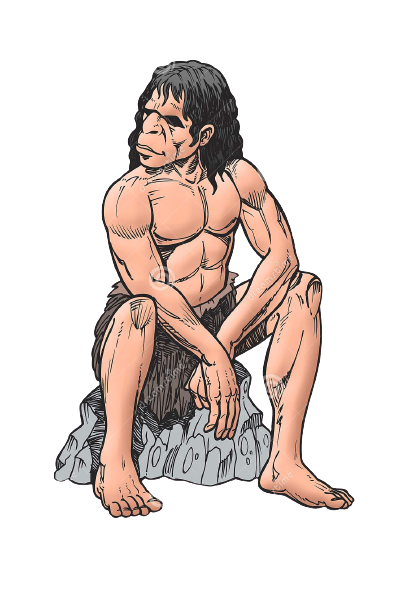 1. Tổ chức xã hội nguyên thuỷ
2. Đời sống vật chất của người nguyên thủy
Thông qua lao động người nguyên thủy đã từng bước chinh phục tự nhiên để sinh tồn và phát triển.
B. LUYỆN TẬP – VẬN DỤNG
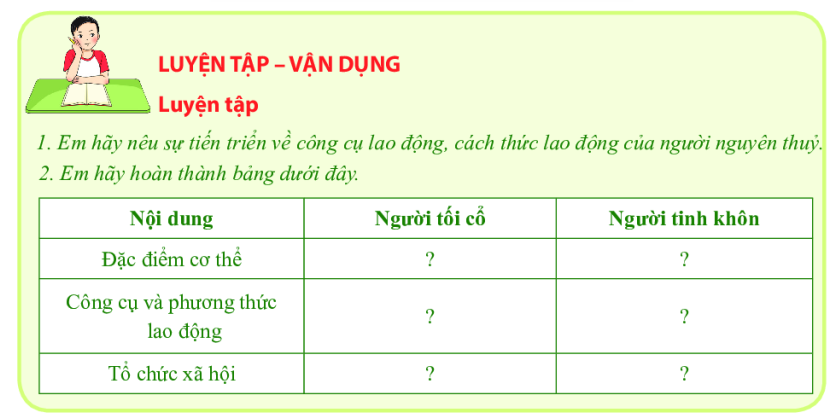 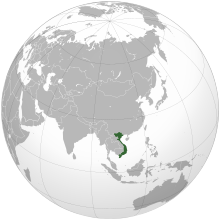 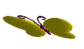 Bài tập
Vận dụng
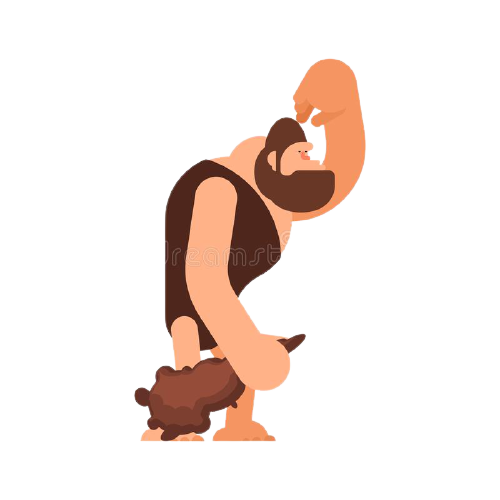 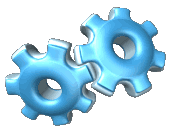 Em hãy tưởng tượng em đang ở trong một khu rừng già, xa xôi, hoang vắng, chỉ có cây cối, hang đá, thú rừng và không có các vật dụng thời hiện đại như bật lửa, diêm, điện thoại di động, áo mưa, lương thực... Làm thế nào để em có thể tồn tại?
Giáo viên mời đại diện 4 bạn lên chơi. Giải thích tại sao sắp xếp như vậy.
Các bạn còn lại nhận xét, góp ý.
VẬN DỤNG
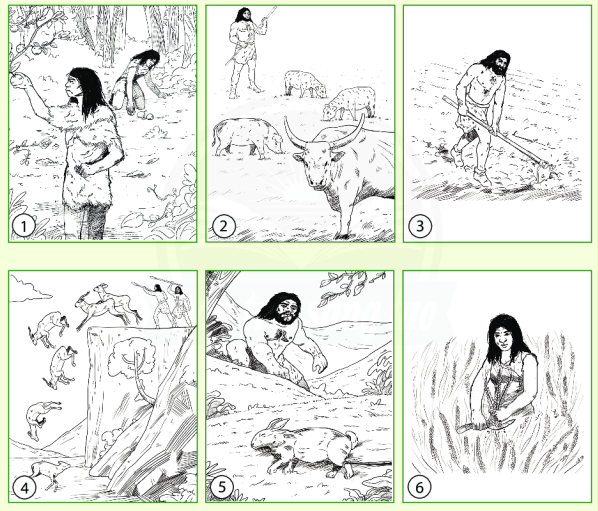 1. Cách thức lao động của người Tối cổ
2. Cách thức lao động của người Tinh khôn.
Học bài.
2. Chuẩn bị bài mới
Dặn dò
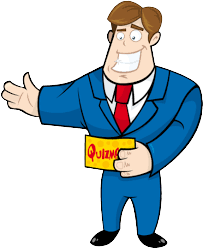 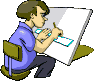 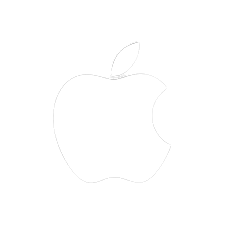 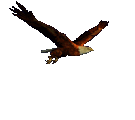 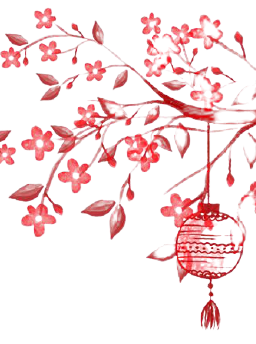 CẢM ƠN SỰ THEO DÕI CỦA CÁC EM!
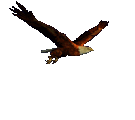 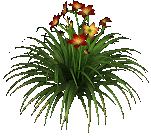 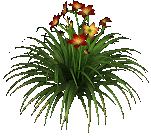